使用 JSR 356 在 Java 中构建 WebSocket 应用
Arun Gupta
blogs.oracle.com/arungupta，@arungupta
以下内容旨在概述产品的总体发展方向。该内容仅供参考，不可纳入任何合同。其内容不构成提供任何材料、代码或功能的承诺，并且不应该作为制定购买决策的依据。此处所述有关 Oracle 产品的任何特性或功能的开发、发布以及相应的日程安排均由 Oracle 自行决定。
议题
WebSocket 基本知识
JSR 356：Java API for WebSocket
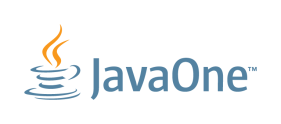 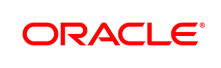 交互式网站
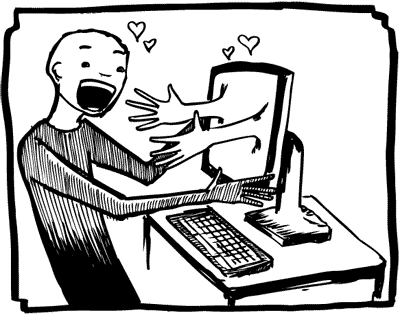 HTTP 为半双工协议
HTTP 冗长而繁琐
针对服务器推送的黑客攻击
轮询
长时间轮询
Comet/Ajax
复杂、低效、浪费
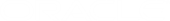 [Speaker Notes: Historically, creating web applications that need bidirectional communication between a client and a server (e.g., instant messaging and gaming applications) has required an abuse of HTTP to poll the
   server for updates while sending upstream notifications as distinct HTTP calls

This results in a variety of problems:

   o  The server is forced to use a number of different underlying TCP connections for each client: one for sending information to the client and a new one for each incoming message.
   o  The wire protocol has a high overhead, with each client-to-server message having an HTTP header.
   o  The client-side script is forced to maintain a mapping from the outgoing connections to the incoming connection to track replies.

   A simpler solution would be to use a single TCP connection for traffic in both directions.  This is what the WebSocket Protocol provides.

Combined with the WebSocket API [WSAPI], it provides an alternative to HTTP polling for two-way communication from a web page to a remote server.

The same technique can be used for a variety of web applications: games, stock tickers, multiuser applications with simultaneous editing, user interfaces exposing server-side services in real time, etc.

   The WebSocket Protocol is designed to supersede existing bidirectional communication technologies that use HTTP as a transport
   layer to benefit from existing infrastructure (proxies, filtering, authentication).  Such technologies were implemented as trade-offs between efficiency and reliability because HTTP was not initially
   meant to be used for bidirectional communication (see [RFC6202] for further discussion).  The WebSocket Protocol attempts to address the goals of existing bidirectional HTTP technologies in the context of the existing HTTP infrastructure; as such, it is designed to work over HTTP ports 80 and 443 as well as to support HTTP proxies and intermediaries, even if this implies some complexity specific to the current environment.

The WebSocket Protocol attempts to address the goals of existing bidirectional HTTP technologies in the context of the existing HTTP infrastructure; as such, it is designed to work over HTTP ports 80 and 443 as well as to support HTTP proxies and intermediaries, even if this implies some complexity specific to the current environment. However, the design does not limit WebSocket to HTTP, and future implementations could use a simpler handshake over a dedicated port without reinventing the entire protocol. This last point is important because the traffic patterns of interactive messaging do not closely match standard HTTP traffic and can induce unusual loads on some components.]
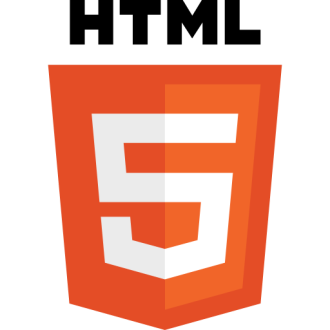 WebSocket 将您解放出来
基于 TCP 的双向全双工消息传递
最初作为 HTML5 的一部分提出
IETF 定义的协议：RFC 6455
握手
数据传输
W3C 定义的 JavaScript API
候选建议
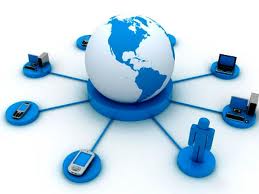 [Speaker Notes: The protocol has two parts: a handshake and the data transfer.

Combined with the WebSocket API [WSAPI], it provides an alternative to HTTP polling for two-way communication from a web page to a remote server.

Once the client and server have both sent their handshakes, and if
   the handshake was successful, then the data transfer part starts.
   This is a two-way communication channel where each side can,
   independently from the other, send data at will.]
基本理念是什么？
升级 HTTP 以升级至 WebSocket 
单一 TCP 连接
对代理、防火墙和路由器透明
在两个方向发送数据帧（双向）
无头部信息、Cookie、身份验证
无安全开销
用于保持激活的“ping”/“pong”帧
发送彼此独立的消息（全双工）
结束连接
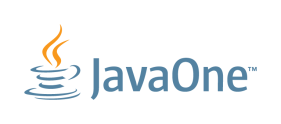 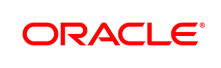 建立连接
客户端
服务器
握手请求
握手响应
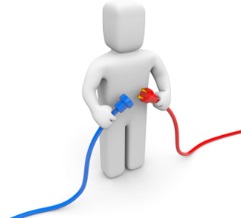 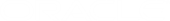 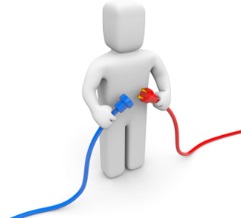 握手请求
GET /chat HTTP/1.1Host: server.example.comUpgrade: websocketConnection: UpgradeSec-WebSocket-Key: dGhlIHNhbXBsZSBub25jZQ==Origin: http://example.comSec-WebSocket-Protocol: chat, superchatSec-WebSocket-Version: 13
[Speaker Notes: The protocol consists of an opening handshake followed by basic message framing, layered over TCP.

In compliance with [RFC2616], header fields in the handshake may be sent by the client in any order, so the order in which different header fields are received is not significant.

The leading line from the client follows the Request-Line format. The leading line from the server follows the Status-Line format.  After the leading line in both cases come an unordered set of header fields. 

The "Request-URI" of the GET method [RFC2616] is used to identify the endpoint of the WebSocket connection, both to allow multiple domains to be served from one IP address and to allow multiple WebSocket endpoints to be served by a single server.

The client includes the hostname in the |Host| header field of its handshake as per [RFC2616], so that both the client and the server can verify that they agree on which host is in use.

HTTP defines an upgrade mechanism using Upgrade: header. This is typically used for to upgrade a client to a newer http protocol version or switch to a different protocol, such as HTTP over TLS. The Upgrade general-header allows the client to specify what additional communication protocols it supports and would like to use if the server finds it appropriate to switch protocols. This mechanism is used for upgrading to WebSocket.

Additional header fields are used to select options in the WebSocket Protocol.

Sec-WebSocket-Key is used in the creation of the server's handshake to indicate an acceptance of the connection. This helps ensure that the server does not accept connections from non-WebSocket clients (e.g.  HTTP clients) that are being abused to send data to unsuspecting WebSocket servers.  This prevents an attacker from tricking a WebSocket server by sending it carefully-crafted packets using |XMLHttpRequest| [XMLHttpRequest] or a |form| submission. To prove that the handshake was received, the server has to take two pieces of information and combine them to form a response.  The first piece of information comes from the |Sec-WebSocket-Key| header field in the client handshake. For this header field, the server has to take the value (as present in the header field, e.g. the base64-encoded [RFC4648] version minus any leading and trailing whitespace), and concatenate this with the Globally Unique Identifier (GUID, [RFC4122]) "258EAFA5-E914-47DA-95CA-C5AB0DC85B11" in string form, which is unlikely to be used by network endpoints that do not understand the WebSocket protocol.  A SHA-1 hash (160 bits), base64-encoded (see Section 4 of [RFC4648]), of this concatenation is then returned in the server's handshake.

The |Sec-WebSocket-Protocol| request-header field can be used to indicate what subprotocols (application-level protocols layered over the WebSocket protocol) are acceptable to the client. The server selects one or none of the acceptable protocols and echoes that value in its handshake to indicate that it has selected that protocol.

The |Sec-WebSocket-Version| header field in the client's handshake includes the version of the WebSocket protocol the client is attempting to communicate with.

The |Origin| header field is used to protect against unauthorized cross-origin use of a WebSocket server by scripts using the |WebSocket| API in a Web browser.

The |Sec-WebSocket-Extensions| header field is used in the WebSocket opening handshake.  It is initially sent from the client to the server, and then subsequently sent from the server to the client, to agree on a set of protocol-level extensions to use for the duration of the connection.]
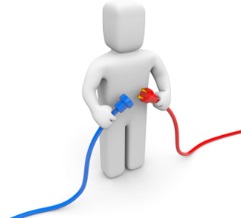 握手响应
HTTP/1.1 101 Switching ProtocolsUpgrade: websocketConnection: UpgradeSec-WebSocket-Accept: s3pPLMBiTxaQ9kYGzzhZRbK+xOo=Sec-WebSocket-Protocol: chat
[Speaker Notes: The handshake from the server is much simpler than the client handshake.  The first line is an HTTP Status-Line, with the status code 101. Any status code other than 101 indicates that the WebSocket handshake has not completed and that the semantics of HTTP still apply.  The headers follow the status code.

The |Sec-WebSocket-Accept| header field indicates whether the server is willing to accept the connection.  If present, this header field must include a hash of the client's nonce sent in |Sec-WebSocket-Key| along with a predefined GUID. Any other value must not be interpreted as an acceptance of the connection by the server.

These fields are checked by the WebSocket client for scripted pages. If the |Sec-WebSocket-Accept| value does not match the expected value, if the header field is missing, or if the HTTP status code is not 101, the connection will not be established, and WebSocket frames will not be sent.

Option fields can also be included.  In this version of the protocol, the main option field is |Sec-WebSocket-Protocol|, which indicates the subprotocol that the server has selected.  WebSocket clients   verify that the server included one of the values that was specified in the WebSocket client's handshake.  A server that speaks multiple subprotocols has to make sure it selects one based on the client's handshake and specifies it in its handshake.

The WebSocket protocol specification defines Ping and Pong frames that can be used for keep-alive, heart-beats, network status probing, latency instrumentation, and so forth. These are not currently exposed in the API.

Once the client and server have both sent their handshakes, and if the handshake was successful, then the data transfer part starts. This is a two-way communication channel where each side can, independently from the other, send data at will. The header fields in the handshake may be sent by the client in any order, so the order in which different header fields are received is not significant.]
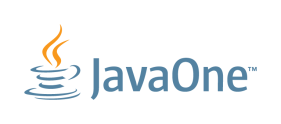 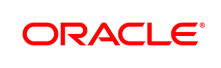 建立连接
客户端
服务器
握手请求
握手响应
已连接！
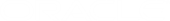 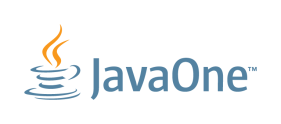 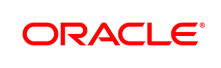 WebSocket 生命周期
已连接！
对等端点（客户端）
对等端点（服务器）
打开
打开
消息
消息
消息
消息
错误
消息
关闭
已断开
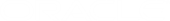 [Speaker Notes: After a successful handshake, clients and servers transfer data back and forth in conceptual units referred to in this specification as "messages".  On the wire, a message is composed of one or more frames.  The WebSocket message does not necessarily correspond to a particular network layer framing, as a fragmented message may be coalesced or split by an intermediary.

A frame has an associated type.  Each frame belonging to the same message contains the same type of data.  Broadly speaking, there are types for textual data (which is interpreted as UTF-8 [RFC3629] text), binary data (whose interpretation is left up to the application), and control frames (which are not intended to carry data for the application but instead for protocol-level signaling,    such as to signal that the connection should be closed).  This version of the protocol defines six frame types and leaves ten reserved for future use.


Closing Handshake:

The closing handshake is far simpler than the opening handshake.

Either peer can send a control frame with data containing a specified control sequence to begin the closing handshake (detailed in Section 5.5.1).  Upon receiving such a frame, the other peer sends a Close frame in response, if it hasn't already sent one.  Upon receiving _that_ control frame, the first peer then closes the connection, safe in the knowledge that no further data is forthcoming. After sending a control frame indicating the connection should be closed, a peer does not send any further data; after receiving a control frame indicating the connection should be closed, a peer discards any further data received.

It is safe for both peers to initiate this handshake simultaneously.

The closing handshake is intended to complement the TCP closing handshake (FIN/ACK), on the basis that the TCP closing handshake is not always reliable end-to-end, especially in the presence of intercepting proxies and other intermediaries.

By sending a Close frame and waiting for a Close frame in response, certain cases are avoided where data may be unnecessarily lost.  For instance, on some platforms, if a socket is closed with data in the receive queue, a RST packet is sent, which will then cause recv() to fail for the party that received the RST, even if there was data waiting to be read.]
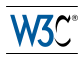 WebSocket API
www.w3.org/TR/websockets/
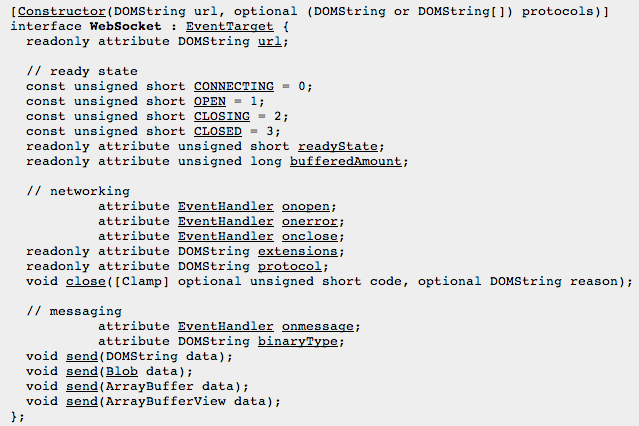 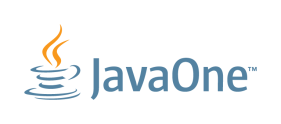 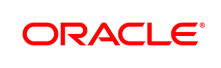 浏览器支持
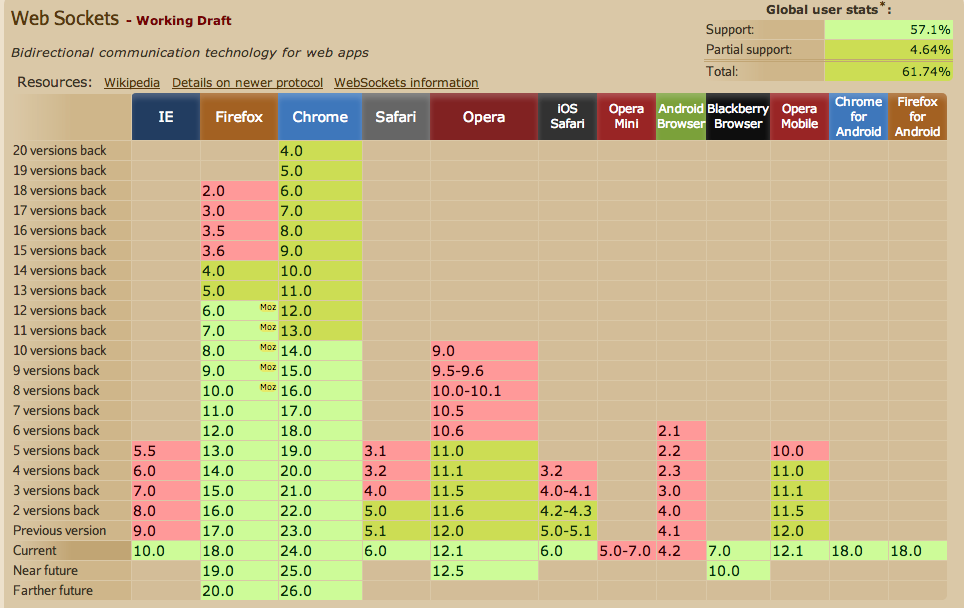 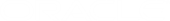 http://caniuse.com/websockets
JSR 356 规范
用于创建 WebSocket 应用程序的标准 Java API
透明的专家组
jcp.org/en/jsr/detail?id=356
java.net/projects/websocket-spec
最后：Java EE 7 的一部分
[Speaker Notes: Client connects to one server, server accepts multiple connections from different clients
Client profile may be submitted as part of Java SE 9]
JSR 356：参考实现
Tyrus： java.net/projects/tyrus
开源和透明
在 GlassFish 4 中集成
Java API for WebSocket 的特性
针对 WebSocket 服务器和客户端端点的 API
注解式：@ServerEndpoint、@ClientEndpoint
编程式：端点
WebSocket 打开握手协商
生命周期回调方法
与 Java EE 技术集成
[Speaker Notes: Override the algorithm or match in interesting ways then using Endpoint
Power users will use the programmatic API

ASK: What approach do the developers see them using ?]
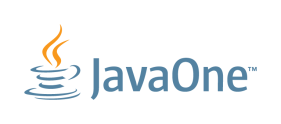 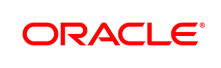 Hello World 和基本POJO
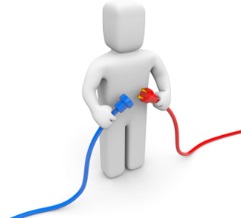 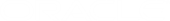 Hello World
注解式端点
import javax.websocket.*;@ServerEndpoint("/hello")public class HelloBean {    @OnMessage    public String sayHello(String name) {        return “Hello “ + name;    }}
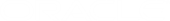 [Speaker Notes: Earlier: 1 endpoint instance per URI, multi-threaded concurrent model
Now: 1 instance per client connection, called back only once per client. Single-threaded model and so no concurrency required in the runtime. EJB Singleton can be used but the user code need to manage concurrency in that case. Ditto with CDI Singleton.

Highlight similarities/differences with JAX-RS]
注解
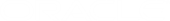 [Speaker Notes: The annotation defines that the decorated method be called whenever a new client has connected to this endpoint. The container notifies the method after the connection has been established [WSC-21]. The decorated method can only have optional Session parameter and zero to n String parameters annotated with a @WebSocketPathSegment annotation as parameters. If the Session parameter is present, the implementation must pass in the newly created Session corresponding to the new connection [WSC-22]. If the method throws an error, the implementation must pass this error to the onError method of the endpoint together with the session.

The annotation defines that the decorated method be called whenever a new client is about to be disconnected from this endpoint. The container notifies the method before the connection is brought down [WSC-25]. The decorated method can only have optional Session parameter and zero to n String parameters annotated with a @WebSocketPathSegment annotation as parameters. If the Session parameter is present, the implementation must pass in the about-to-be ended Session corresponding to the connection [WSC-26]. If the method throws an error, the implementation must pass this error to the onError method of the endpoint together with the session.

The annotation defines that the decorated method be called whenever an error is generated on any of the connections to this endpoint. The decorated method can only have optional Session parameter, mandatory Throwable parameter and zero to n String parameters annotated with a @WebSocketPathSegment annotation as parameters. If the Session parameter is present, the implementation must pass in the Session in which the error occurred to the connection [WSC-XX]. The container must pass the error as the Throwable parameter to this method.]
@ServerEndpoint 属性
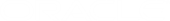 自定义负载
@ServerEndpoint(    value="/hello",    decoders={MyMessageDecoder.class},    encoders={MyMessageEncoder.class})public class MyEndpoint {    . . .}
[Speaker Notes: The encoders parameter contains a (possibly empty) list of Java classes that are to act as encoder components for this endpoint. These classes must implement some form of the Encoder interface, and have public no-arg constructors and be visible within the classpath of the application that this websocket endpoint is part of. The implementation must attempt to encode application objects of matching parametrized type as the encoder when they are attempted to be sent using the RemoteEndpoint API.

The decoders parameter contains a (possibly empty) list of Java classes that are to act as decoder components for this endpoint. These classes must implement some form of the Decoder interface, and have public no-arg constructors and be visible within the classpath of the application that this websocket endpoint is part of. The implementation must attempt to decode web socket messages using the first appropriate decoder in the list and pass the message in decoded object form to the websocket endpoint [WSC-17]. The implementation uses the willDecode() method on the decoder to determine if the Decoder will match the incoming message.]
自定义负载 — 文本解码器
public class MyMessageDecoder implements Decoder.Text<MyMessage> {
  public MyMessage decode(String s) {    JsonObject jsonObject = Json.createReader(…).readObject();    return new MyMessage(jsonObject);  }

  public boolean willDecode(String string) {    . . .    return true;  // Only if can process the payload  }
  . . .}
自定义负载 — 文本编码器
public class MyMessageEncoder implements Encoder.Text<MyMessage> {
  public String encode(MyMessage myMessage) {    return myMessage.jsonObject.toString();  }
  . . .}
自定义负载 — 二进制解码器
public class MyMessageDecoder implements Decoder.Binary<MyMessage> {  public MyMessage decode(byte[] bytes) {    . . .    return myMessage;
  }
  public boolean willDecode(byte[] bytes) {    . . .    return true;  // Only if can process the payload  }
  . . .}
哪些方法可以使用 @OnMessage？
以下类型之一：
文本：String、Java 基元或等价类、String 和 Boolean、Reader、任何具有相应解码器的类型
二进制：byte[]、ByteBuffer、byte[] 和 Boolean、ByteBuffer 和 Boolean、InptuStream、任何具有相应解码器的类型
Pong 消息：PongMessage
 可选的 Session 参数
 使用 @PathParam 注解的 0 到 n 个 String 参数 
返回类型：String、byte[]、ByteBuffer、JAVA 原始类型及其对应包装类，或者任何具有相应编码器的类型
[Speaker Notes: The allowed parameters are:
  Exactly one of any of the following choices
    if the method is handling text messages:
      String to receive the whole message
      Java primitive or class equivalent to receive the whole message converted to that type
      String and boolean pair to receive the message in parts
      Reader to receive the whole message as a blocking stream
      any object parameter for which the endpoint has a text decoder (Decoder.Text or Decoder.TextStream).
    if the method is handling binary messages:
       byte[] or ByteBuffer to receive the whole message
       byte[] and boolean pair, or ByteBuffer and boolean pair to receive the message in parts
       InputStream to receive the whole message as a blocking stream
       any object parameter for which the endpoint has a binary decoder (Decoder.Binary or Decoder.BinaryStream).
    if the method is handling pong messages:
        PongMessage for handling pong messages
and Zero to n String or Java primitive parameters annotated with the WebSocketPathParam annotation for server endpoints.
and an optional Session parameter

The parameters may be listed in any order.

The method may have a non-void return type, in which case the web socket runtime must interpret this as a web socket message to return to the peer. The allowed data types for this return type, other than void, are String, ByteBuffer, byte[], any Java primitive or class equivalent, and anything for which there is an encoder. If the method uses a Java primitive as a return value, the implementation must construct the text message to send using the standard Java string representation of the Java primitive. If the method uses a class equivalent of a Java primitive as a return value, the implementation must construct the text message from the Java primitive equivalent as described above. 
Developers should note that if developer closes the session during the invocation of a method with a return type, the method will complete but the return value will not be delivered to the remote endpoint. The send failure will be passed back into the endpoint's error handling method.]
示例消息
void m(String s);
void m(Float f, @PathParam(“id”)int id);
Product m(Reader reader, Session s);
void m(byte[] b); or void m(ByteBuffer b);
Book m(int i, Session s, @PathParam(“isbn”)String isbn, @PathParam(“store”)String store);
聊天服务器
@ServerEndpoint("/chat")
public class ChatBean {
    static Set<Session> peers = Collections.synchronizedSet(…);    @OnOpen    public void onOpen(Session peer) {        peers.add(peer);    }    @OnClose    public void onClose(Session peer) {        peers.remove(peer);    }    . . .
聊天服务器
. . .    @OnMessage
    public void message(String message, Session client) {
        for (Session peer :peers) {            peer.getBasicRemote().sendObject(message);        }    }}
URI 模板匹配
仅 1 级
@ServerEndpoint(“/orders/{order-id}”)public class MyEndpoint {  @OnMessage  public void processOrder(    @PathParam(“order-id”)String orderId) {    . . .  }}
WebSocket 客户端
@ClientEndpointpublic class HelloClient {  @OnMessage  public void message(String message, Session session) {    // process message from server  }}
WebSocketContainer c = ContainerProvider.getWebSocketContainer();c.connectToServer(HelloClient.class, “hello”);
Hello World 和基本非 POJO
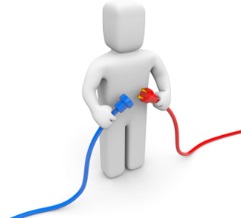 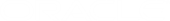 编程式端点
public class MyEndpoint extends Endpoint {  @Override  public void onOpen(Session session) {    session.addMessageHandler(new MessageHandler.Text() {      public void onMessage(String name) {        try {          session.getBasicRemote().sendText(“Hello “ + name);        } catch (IOException ex) {        }      }            });  }}
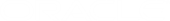 [Speaker Notes: A logical websocket endpoint is represented in the Java WebSocket API as an instance of the Endpoint class. Developers may subclass the Endpoint class in order to intercept lifecycle events of the endpoint: those of a peer connecting, a peer disconnecting and an error being raised during the lifetime of the endpoint. 

The implementation must use at least one instance of the Endpoint class to represent the logical endpoint. Each instance of the Endpoint class may therefore handle connections to the endpoint from multiple peers. Some implementations may wish to use multiple instances of Endpoint to represent a logical endpoint, perhaps one instance per VM in a distributed server setting. 

The Java WebSocket API models the sequence of interactions between an endpoint and each of its peers using an instance of the Session class. The interactions between a peer and an endpoint begin with an open notification, followed by some number, possibly zero, of web socket messages between the endpoint and peer, followed by a close notification or error terminal to the connection. For each peer that is interacting with an endpoint, there is one Session instance that represents that interaction. The Session instance corresponding to the peer is passed to the Endpoint instance representing the endpoint at the key events in its lifecycle.]
接口驱动的端点
服务器封装
ServerEndpointConfiguration config =   ServerEndpointConfigurationBuilder    .create(MyEndpoint.class, “/foo”)    .build();
服务器和客户端配置
服务器
URI 匹配算法
子协议和扩展协议
消息编码器和解码器
来源检查
握手响应
客户端
请求的子协议和扩展协议
消息编码器和解码器
请求 URI
与依赖注入的关系
支持端点所需要的全部依赖注入
字段、方法、构造函数注入
也支持使用拦截器
与 Servlet 3.1 的关系
允许通过轻便的方式升级 HTTP 请求
新 API
HttpServletRequest.upgrade(ProtocolHandler handler)
安全性
在打开握手期间使用 Servlet 安全机制进行身份验证
由 ws:// 映射的端点将通过使用相应 http:// URI 定义的安全模型获得保护
使用 <security-constraint> 定义授权
TBD：添加/重用安全注解
使用 wss:// 的传输机密性
仅允许通过加密的连接访问
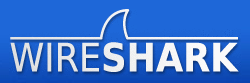 如何查看 WebSocket 消息？
捕获回环中的流量
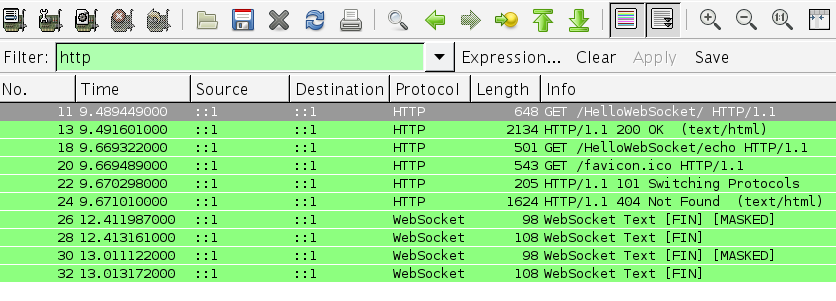 [Speaker Notes: In the WebSocket Protocol, data is transmitted using a sequence of frames. To avoid confusing network intermediaries (such as intercepting proxies) and for security reasons that are further discussed in Section 10.3, a client MUST mask all frames that it sends to the server (see Section 5.3 for further details). Note that masking is done whether or not the WebSocket Protocol is running over TLS. A server MUST NOT mask any frames that it sends to the client. 

Mask all data from the client to the server, so that the remote script (attacker) does not have control over how the data being sent appears on the wire and thus cannot construct a message that could be misinterpreted by an intermediary as an HTTP request. Clients MUST choose a new masking key for each frame, using an algorithm that cannot be predicted by end applications that provide data. For example, each masking could be drawn from a cryptographically strong random number generator.]
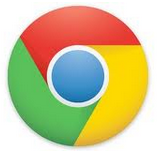 如何查看 WebSocket 消息？
chrome://net-internals -> Sockets -> View live sockets
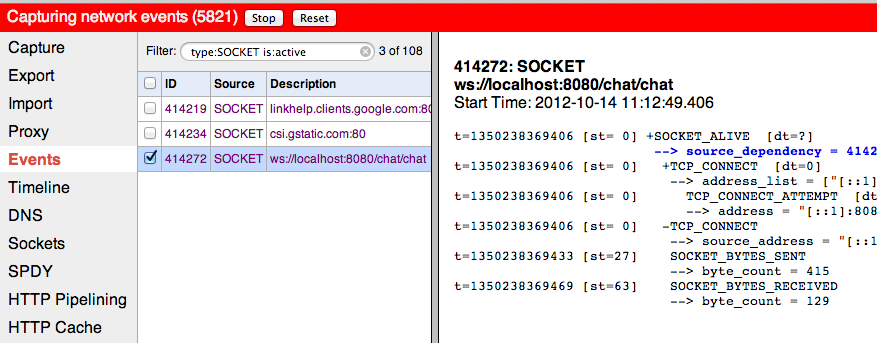 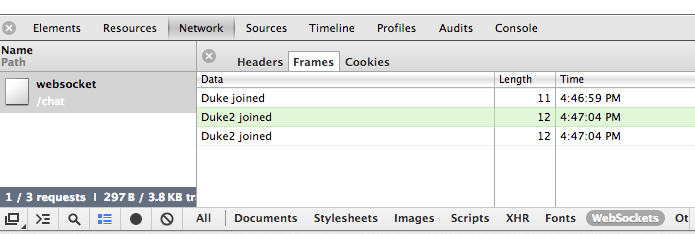 资源
规范
JSR： jcp.org/en/jsr/detail?id=356
邮件列表、JIRA、存档： java.net/projects/websocket-spec
最后：Java EE 7 的一部分
参考实现
Tyrus： java.net/projects/tyrus
在 GlassFish 4 中集成
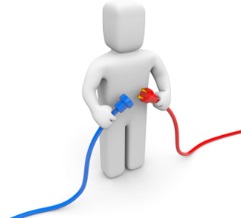 问答